Enseigner l’H-G-EMC au sein de l’ « École inclusive »
I. École inclusive / inclusion scolaire : 
de quoi parle-t-on ?
Distinguer école inclusive et inclusion scolaire
L’école inclusive, c’est un environnement scolaire et périscolaire qui se met au service de tous les enfants, dont ceux à besoins spécifiques.
L’inclusion scolaire, c’est le processus par lequel un système scolaire se transforme pour améliorer sa capacité à répondre aux besoins spécifiques des élèves.
I. 1. Les textes structurants au niveau international
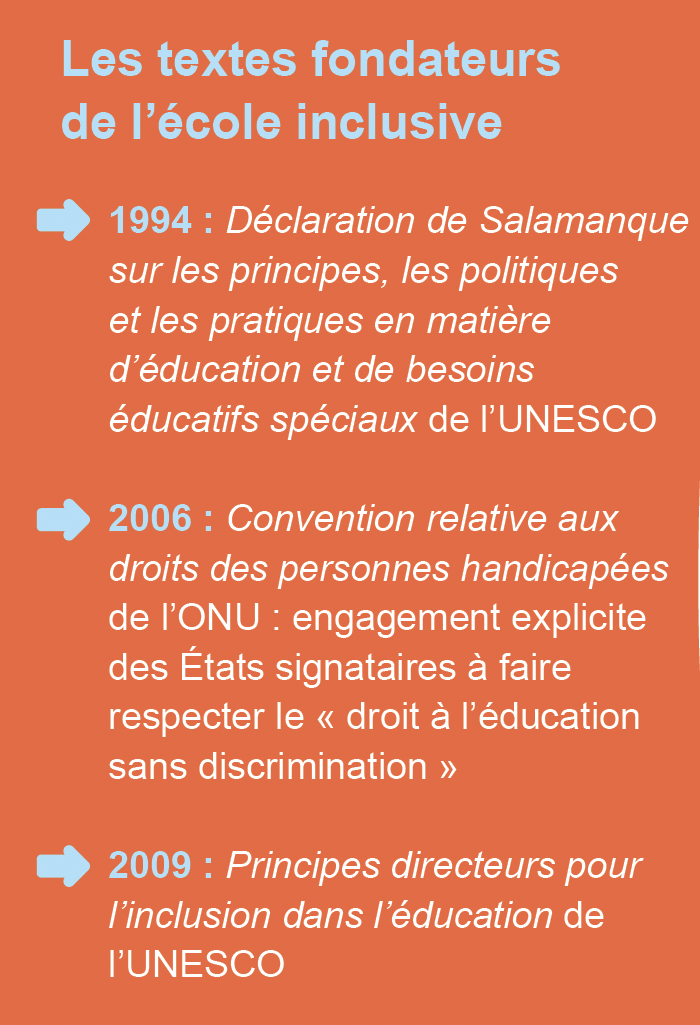 2. De l’exclusion à l’inclusion en France
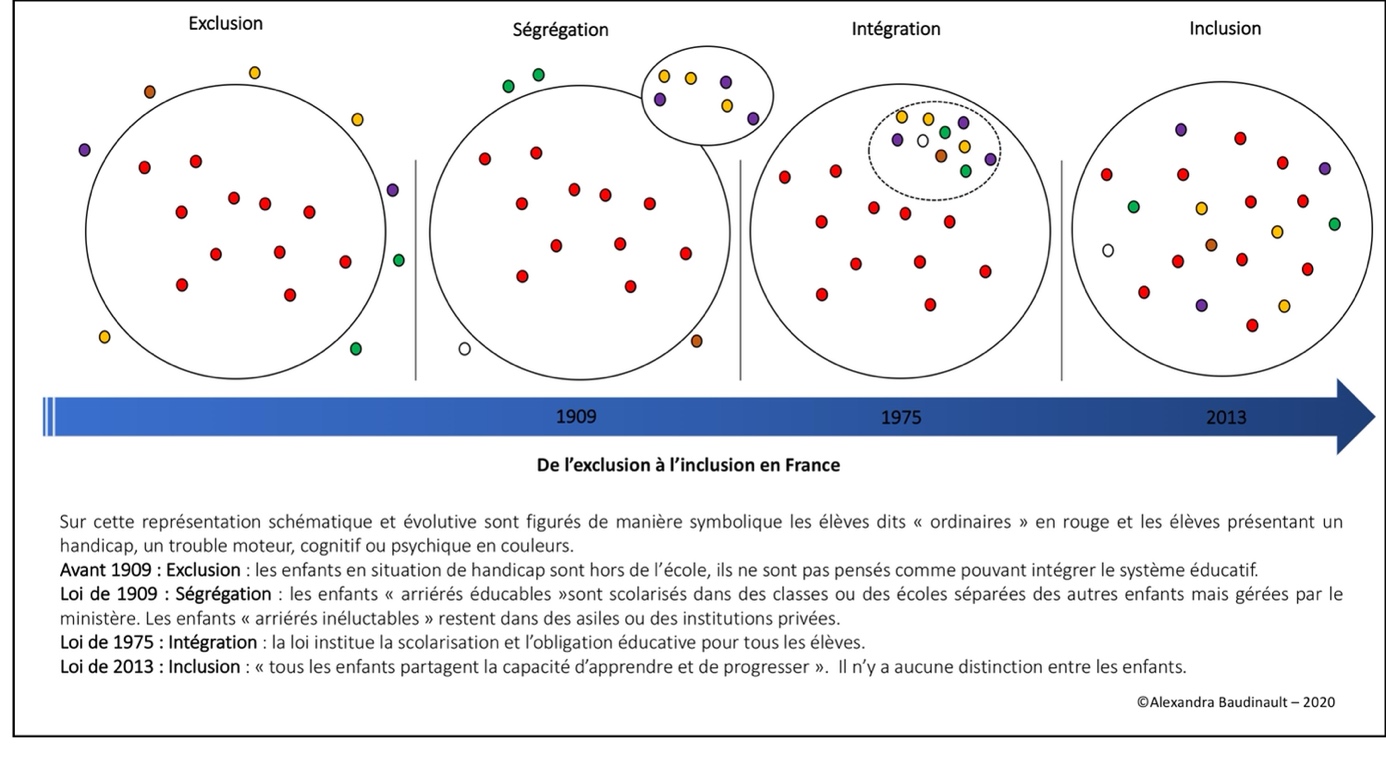 3. Le fonctionnement de l’école inclusive en France
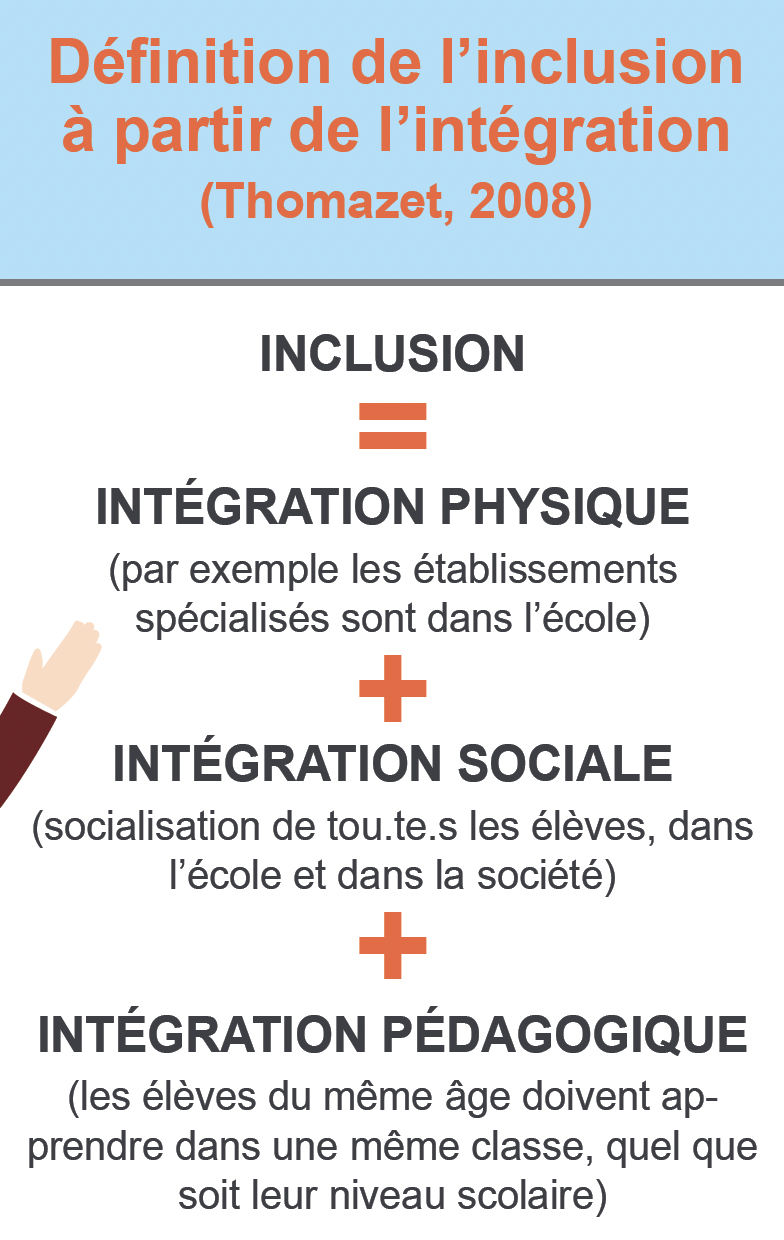 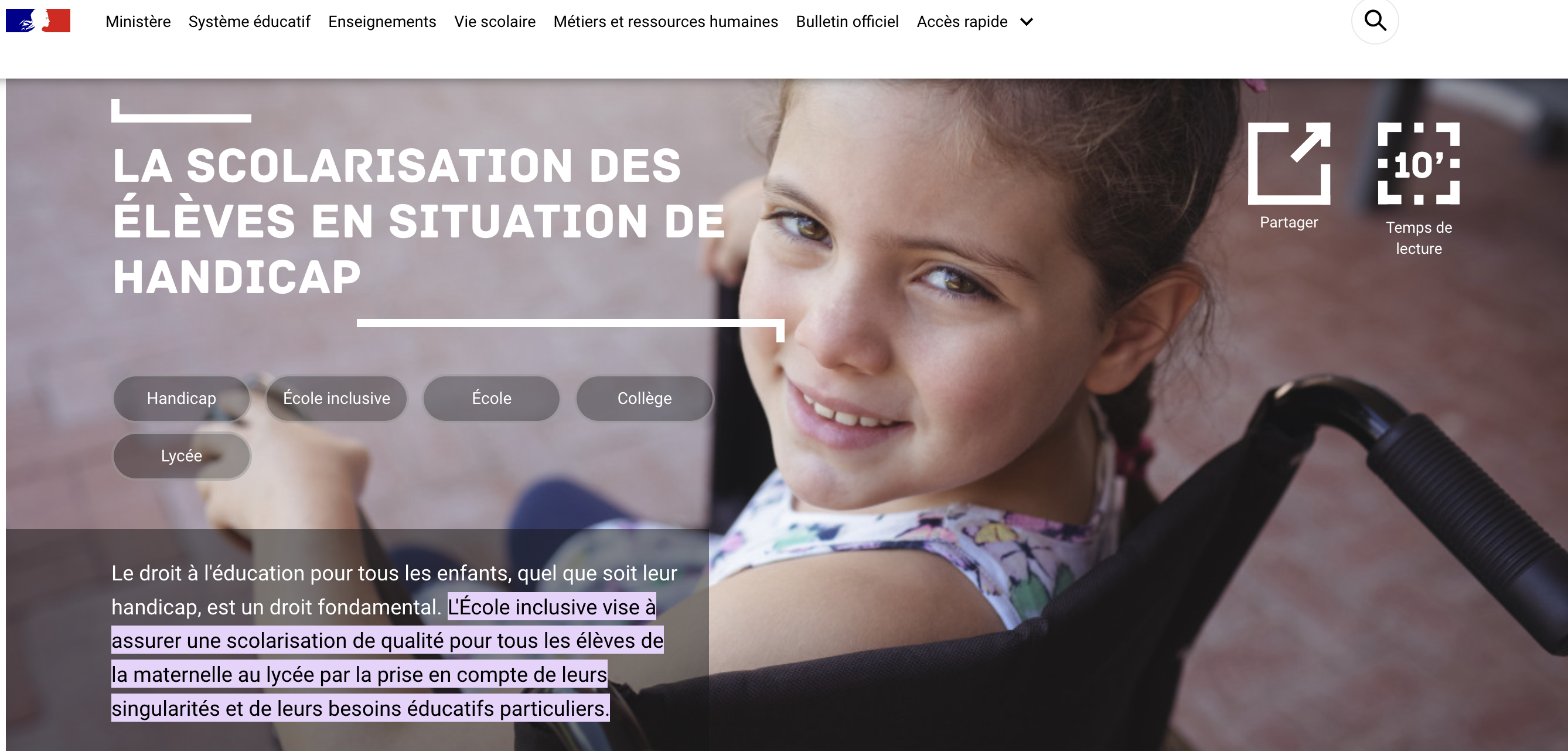 Les élèves à besoins éducatifs particuliers


Special educational needs, 

Grande-Bretagne, années 1970


Loi de 2005 : 


« toute limitation d’activité ou restriction de participation à la vie en société subie dans son environnement par une personne en raison d’une altération substantielle, durable ou définitive d’une ou plusieurs fonctions physiques, sensorielles, mentales, cognitives ou psychiques, d’un polyhandicap ou d’un trouble de santé invalidant »
Un équilibre difficile à tenir entre l’individuel et le collectif
II. Enseigner l’H, G, EMC pour les élèves à besoins éducatifs particuliers
II.1.Les troubles spécifiques de l’apprentissage en HGEMC
Dyslexie - Dysorthographie
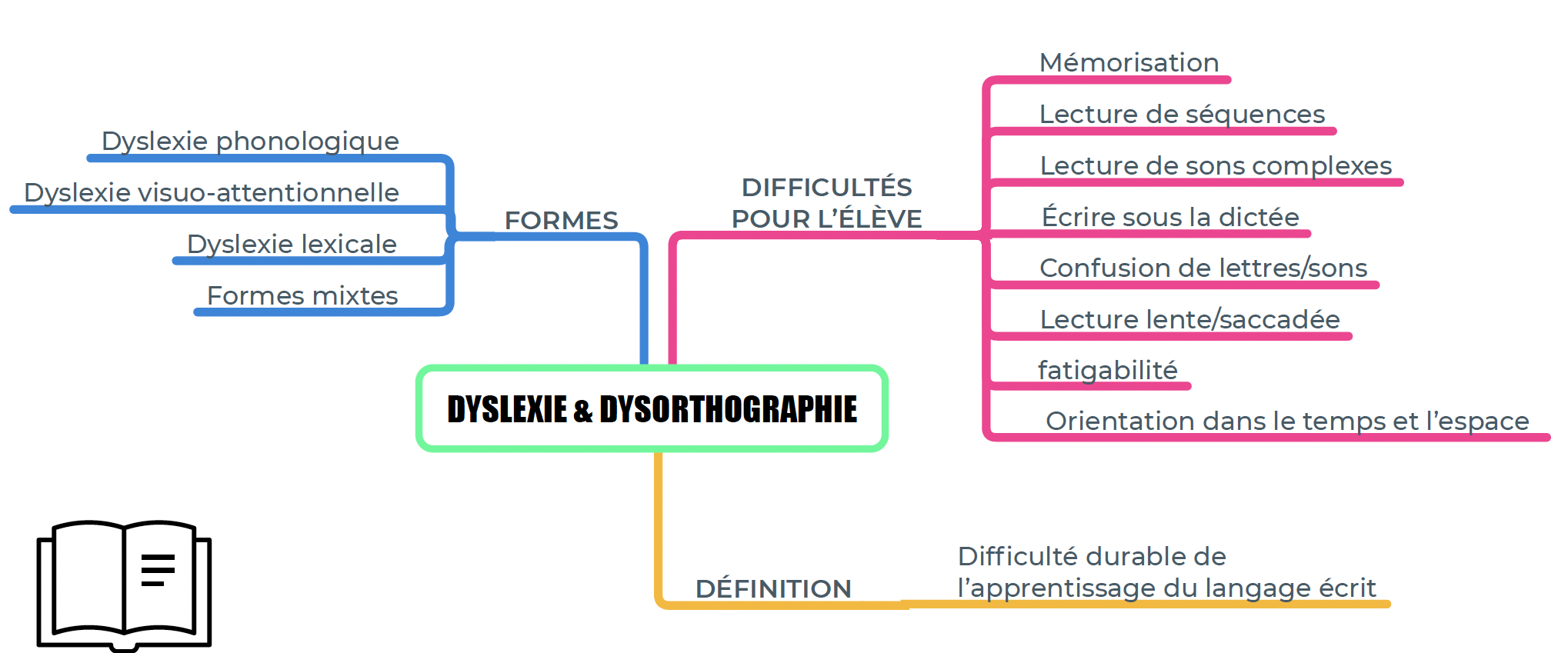 Troubles de l’attention avec ou sans hyperactivité – TDA/H
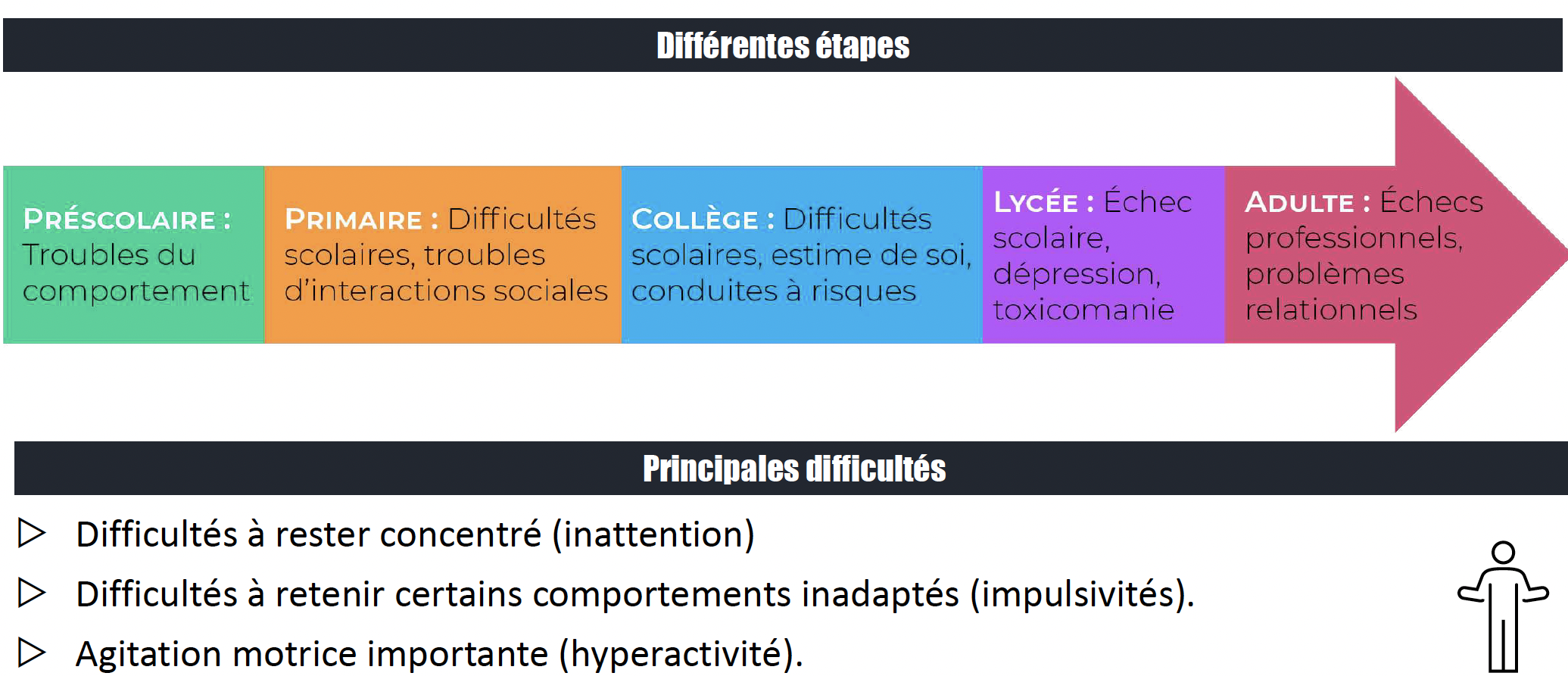 Troubles du spectre autistique / Trouble envahissant du développement (TED)
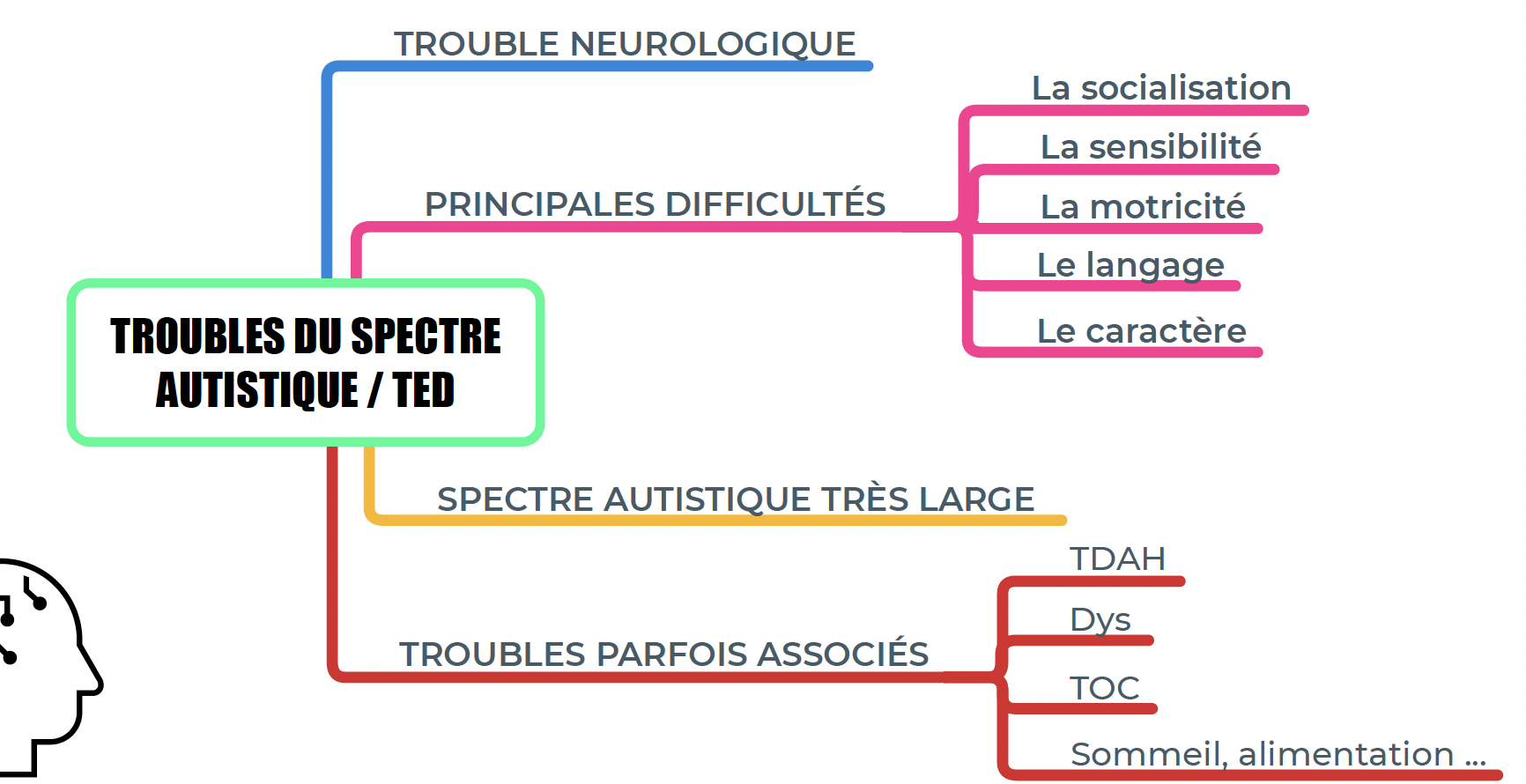 Dyspraxie
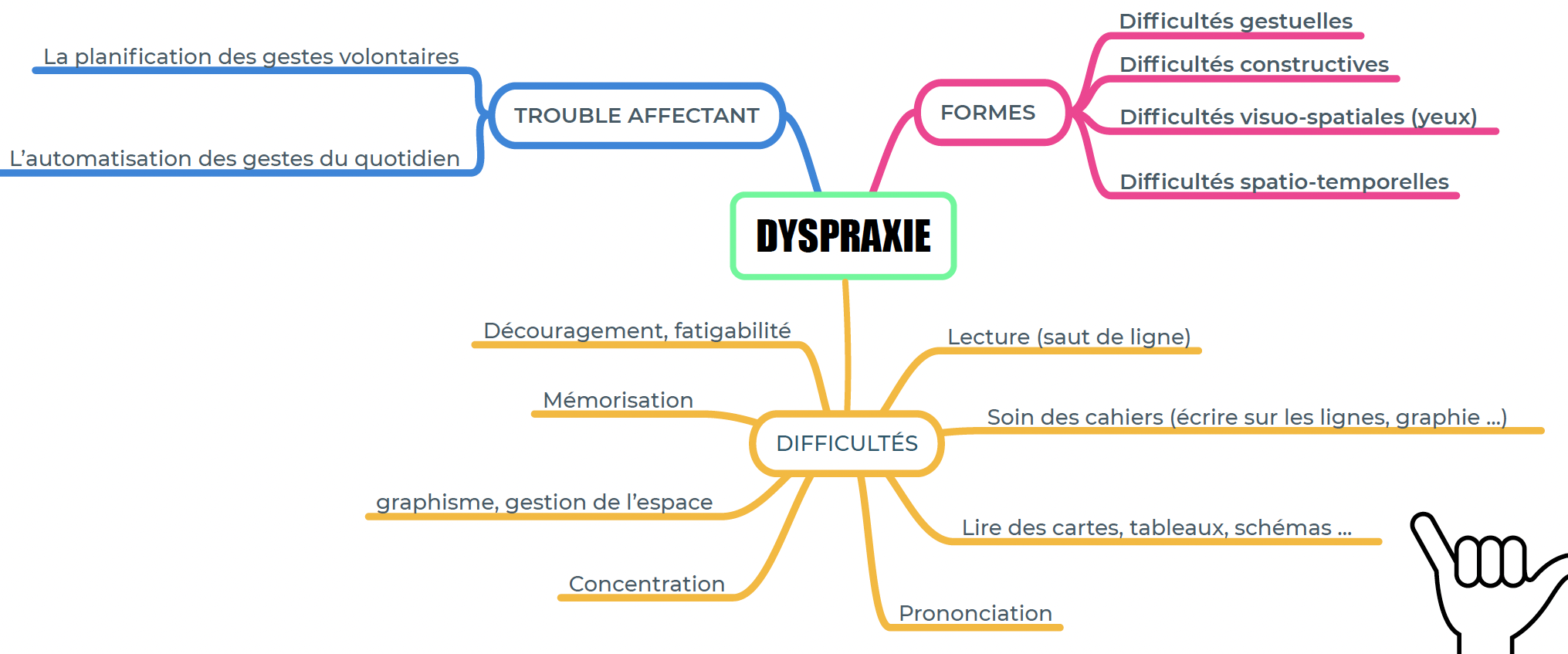 Dysphasie
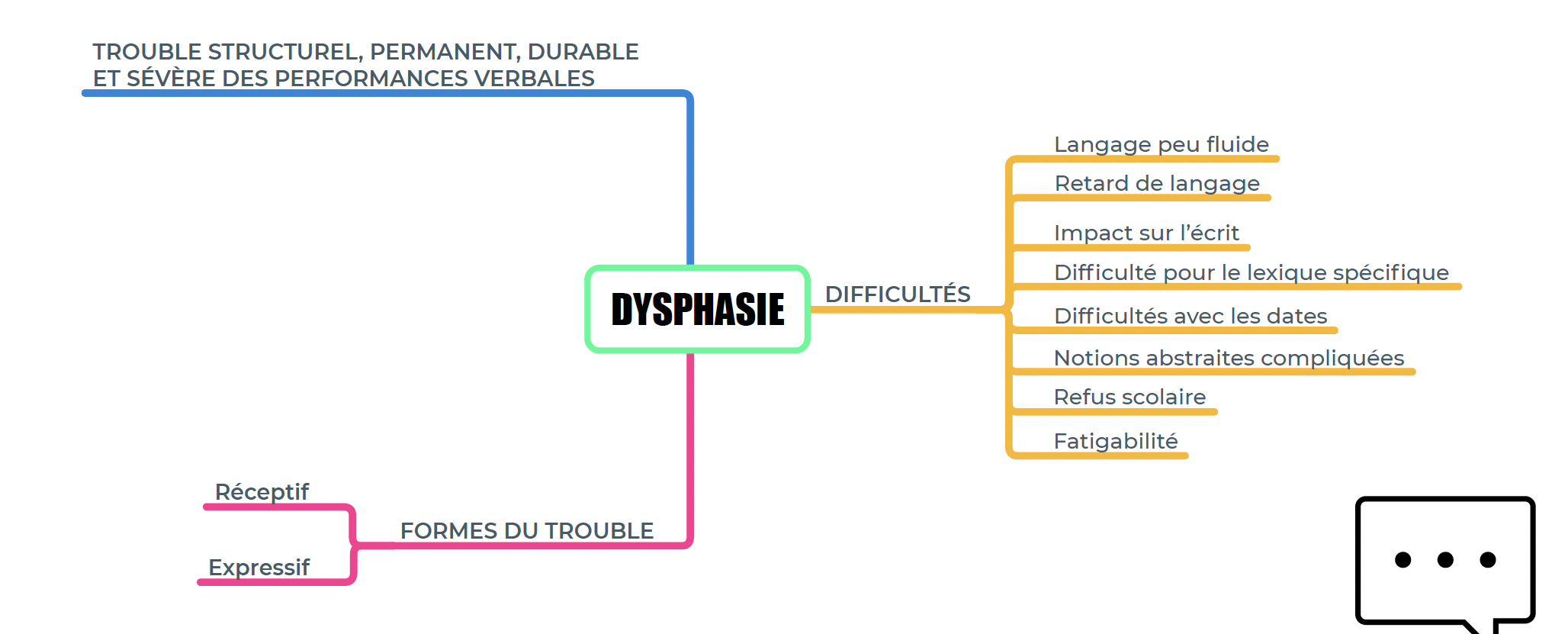 II. 2. La conception universelle de l’apprentissage en HGEMC
Qu’est-ce que la conception universelle appliquée à  l’apprentissage ?
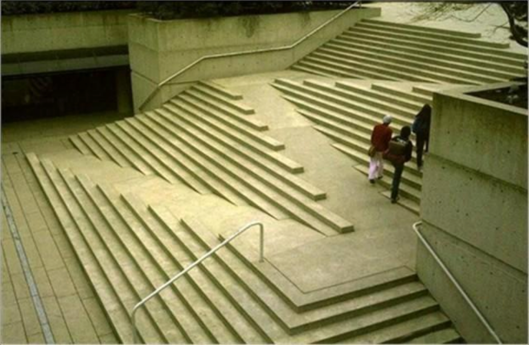 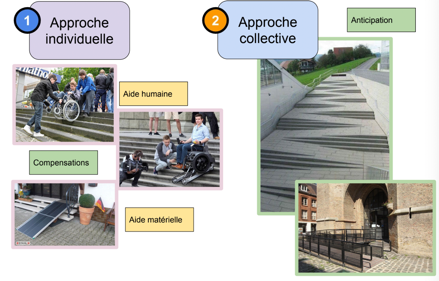 FALC : facile à lire et à comprendre
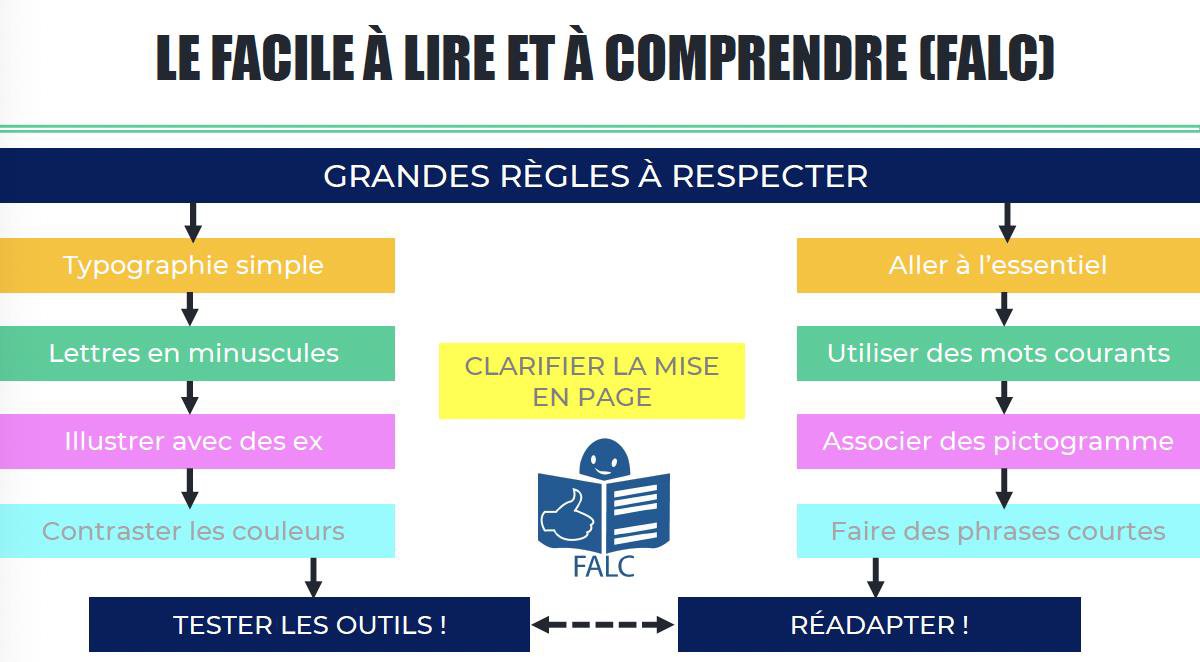 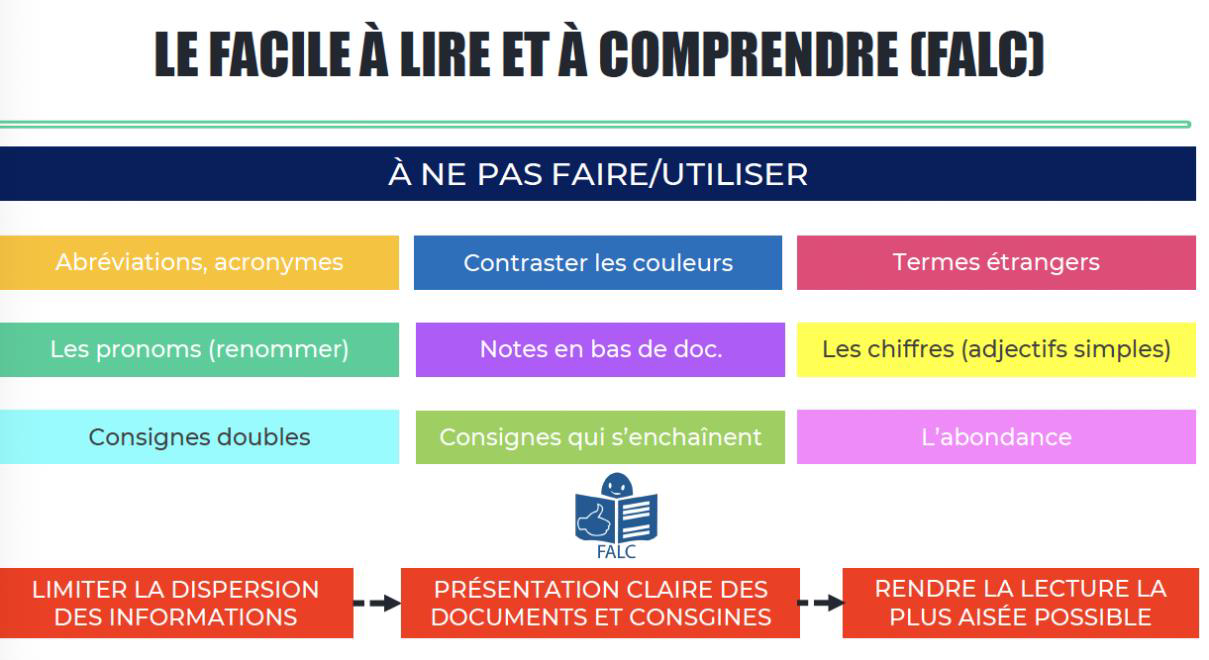 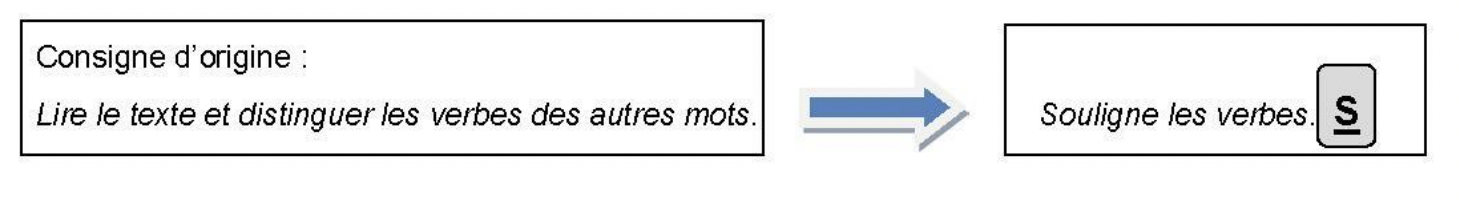 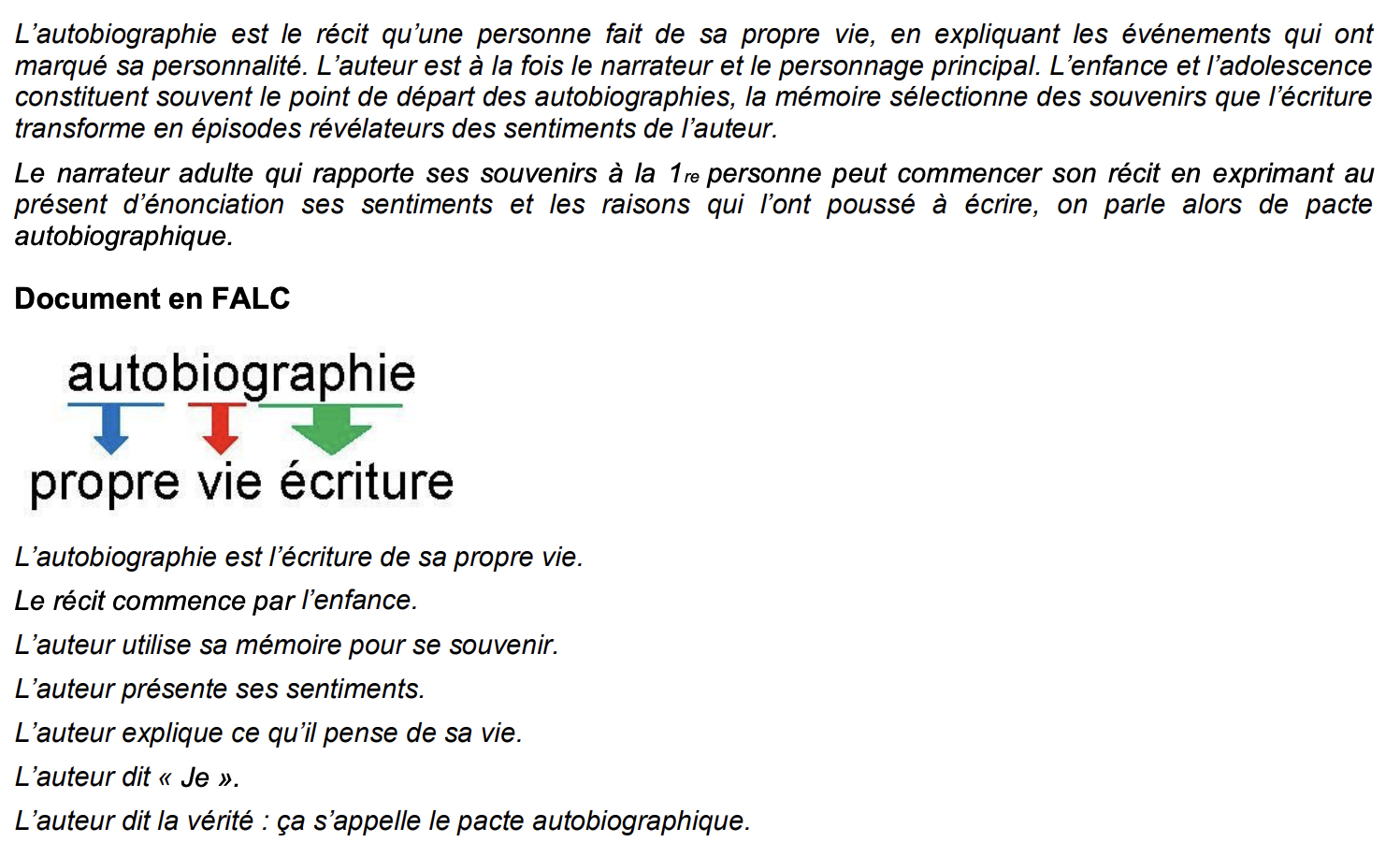 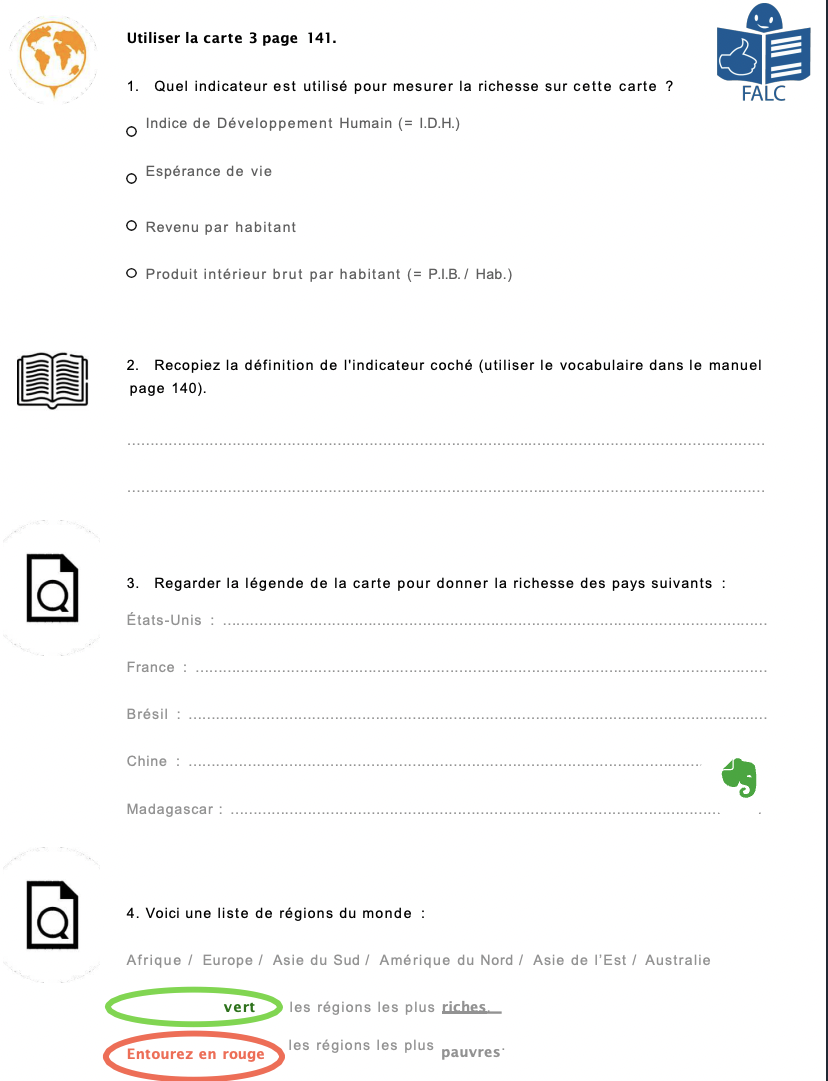 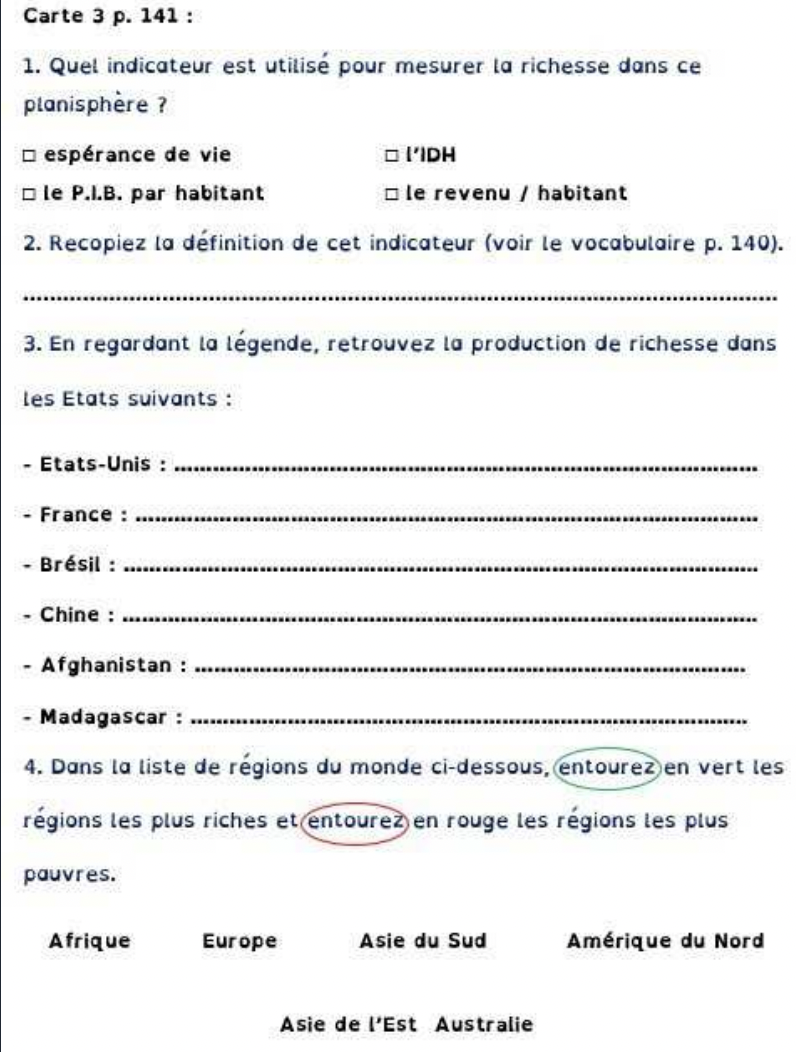 Conclusion : retour sur le questionnaire, bilan, questions